Tech Pals
Introduction and email
October 27th, 2019
2
Introduction
Tech Pals - technology trainers

PAL - Peer Assisted Learning – Learn through hands on activities

Were a new organization and would love a big turn out!

Thank you for coming to our introduction
	Overview
	Emails
© 2019, Tech Pals. 		 www.TheTechPals.com 		Info@TheTechPals.com
3
5 pIllars of technology
Safety
Comfort
Entertainment
Health
Connecting with family and friends
© 2019, Tech Pals. 		 www.TheTechPals.com 		Info@TheTechPals.com
4
Oct 30th – Navigating the internet
Google
Chrome
YouTube
Amazon
Shopping
PayPal
Banking
News
.com, .org, .gov
Entertainment
Music
Videos
Social Media
Facebook
WebMD
Medical Questions and Help
Wikipedia*
Encyclopedia
© 2019, Tech Pals. 		 www.TheTechPals.com 		Info@TheTechPals.com
5
Oct 30th – Navigating the internet
ACTIVITY 1.
© 2019, Tech Pals. 		 www.TheTechPals.com 		Info@TheTechPals.com
6
November 3rd – Security and online privacy
Protecting against viruses
Windows Defender
Avoiding scams and phishing attacks
Password managers
Privacy settings
© 2019, Tech Pals. 		 www.TheTechPals.com 		Info@TheTechPals.com
7
November 3rd – Security and online privacy
How to Spot a Scam
Too Good To Be True
Look For Poor Grammar and Capitalization and Generic American Names and Sending Money to Other Countries via Wire Transfer
Sloppy and New Websites
Pop Ups
Notifications
Urgency
Donation not from a .org address
Fake Representation of Companies from wrong web sites
Too Awful to be True
Asking for Personal Information
© 2019, Tech Pals. 		 www.TheTechPals.com 		Info@TheTechPals.com
8
November 6th – Connecting to friends and family
What is social media?

Why should I be on social media

Facebook

Skype 

Video calls

Google Duo

Share photos while talking on the phone
© 2019, Tech Pals. 		 www.TheTechPals.com 		Info@TheTechPals.com
9
November 6th – Connecting to friends and family
ACTIVITY 2.
© 2019, Tech Pals. 		 www.TheTechPals.com 		Info@TheTechPals.com
10
November 6th – Connecting to friends and family
Sharing photos while on the phone
© 2019, Tech Pals. 		 www.TheTechPals.com 		Info@TheTechPals.com
11
November 10th – Computers and File Management
Save things on your computer

Internal vs external storage

Where to find things

How to search your computer

Organization tips and tricks
© 2019, Tech Pals. 		 www.TheTechPals.com 		Info@TheTechPals.com
12
November 13th – entertainment apps
Movies
TV Shows
News
Sports
Games
Music
© 2019, Tech Pals. 		 www.TheTechPals.com 		Info@TheTechPals.com
13
November 17th – smartphones
Basics to advanced features
Multitasking 
Tips and tricks – How to charge your phone faster on airplane mode, what to do if your phone gets wet
Using installed apps and installing new apps
© 2019, Tech Pals. 		 www.TheTechPals.com 		Info@TheTechPals.com
14
November 20th – Word and excel
Writing documents, memoirs, letters, making flyers, etc

Spreadsheet, budgeting on the computer, tracking investments
© 2019, Tech Pals. 		 www.TheTechPals.com 		Info@TheTechPals.com
15
THANKSGIVING
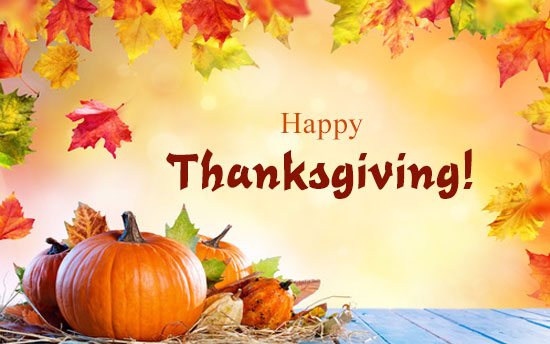 © 2019, Tech Pals. 		 www.TheTechPals.com 		Info@TheTechPals.com
16
DECEMBER 4th – Health Monitoring
Step counters
Calorie counters, weight watchers point counter
Nutritional content
Exercise suggestions
Miles walked, average speed, time
FitBit
Samsung Health
© 2019, Tech Pals. 		 www.TheTechPals.com 		Info@TheTechPals.com
17
Oct 27th – TODAY - EMAIL
What is an email?
Opening the mail app
Setting up the mail app
Checking your email
	Receiving, opening, readings, 	switching to another account
Sending an email
Replying to an email
Sending pictures and other files
Opening attachments
Deleting an email
Searching for emails
Staying safe with emails
© 2019, Tech Pals. 		 www.TheTechPals.com 		Info@TheTechPals.com
18
END OF OVERVIEW
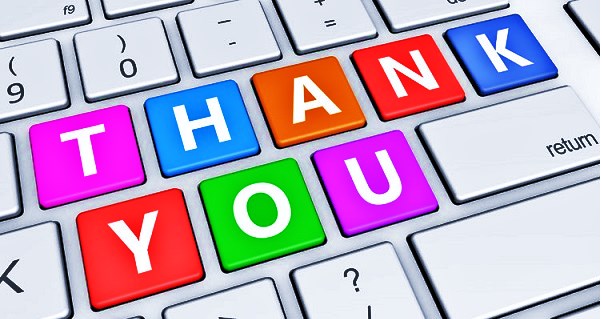 © 2019, Tech Pals. 		 www.TheTechPals.com 		Info@TheTechPals.com
19
EMAIL
Electronic communication
Free
Instant
send photos and videos and other documents to friends and family.

Email aka messages

@ - at

Most popular email is @gmail.com
© 2019, Tech Pals. 		 www.TheTechPals.com 		Info@TheTechPals.com
20
EMAIL
ACTIVITY

Gmail
© 2019, Tech Pals. 		 www.TheTechPals.com 		Info@TheTechPals.com
21
EMAIL
ACTIVITY 3.

Gmail
© 2019, Tech Pals. 		 www.TheTechPals.com 		Info@TheTechPals.com